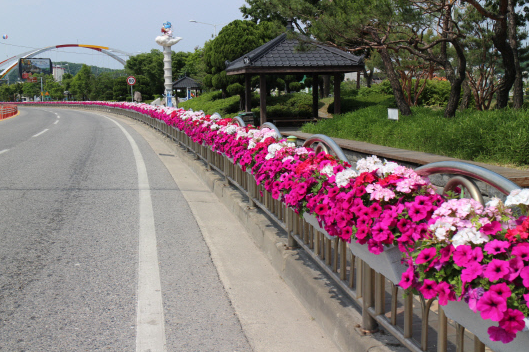 산   림   과
[Speaker Notes: 먼저, 지금의 옥천입니다.]
2-1. 집중호우 및 장마대비 안전점검 추진
점검대상 : 산사태취약지역, 산지전용지, 임도시설지 등
점검기간 : 2018. 7.9.~13.
점  검 자 : 각 읍·면 산림보호 담당자
점검내용  
   - 다중이용시설에 대한 안전시설 점검
   - 수방자재 및 응급복구장비 확보
   - 주민 비상연락망 점검 및 안전사고 예방 안내
2-2. 삼정지구 산림휴양치유마을조성사업 추진
사업위치 : 학산면 봉소리 산25-1번지 일원
사 업 비  : 금500,000천원
사업기간 : 2018. 7. ~ 12.
주요내용
   - 마을주민 지역역량강화 및 프로그램 개발 : 7. 10. ~
   - 치유마을조성 종합기본계획 수립 등 : 9. 1. ~
  ※ 공기관대행 위수탁 계약업체 : 충북개발공사

▣ 이달의 중점 홍보사항
임산물 불법 굴·채취 방지 홍보 : 현수막 560매 게첩